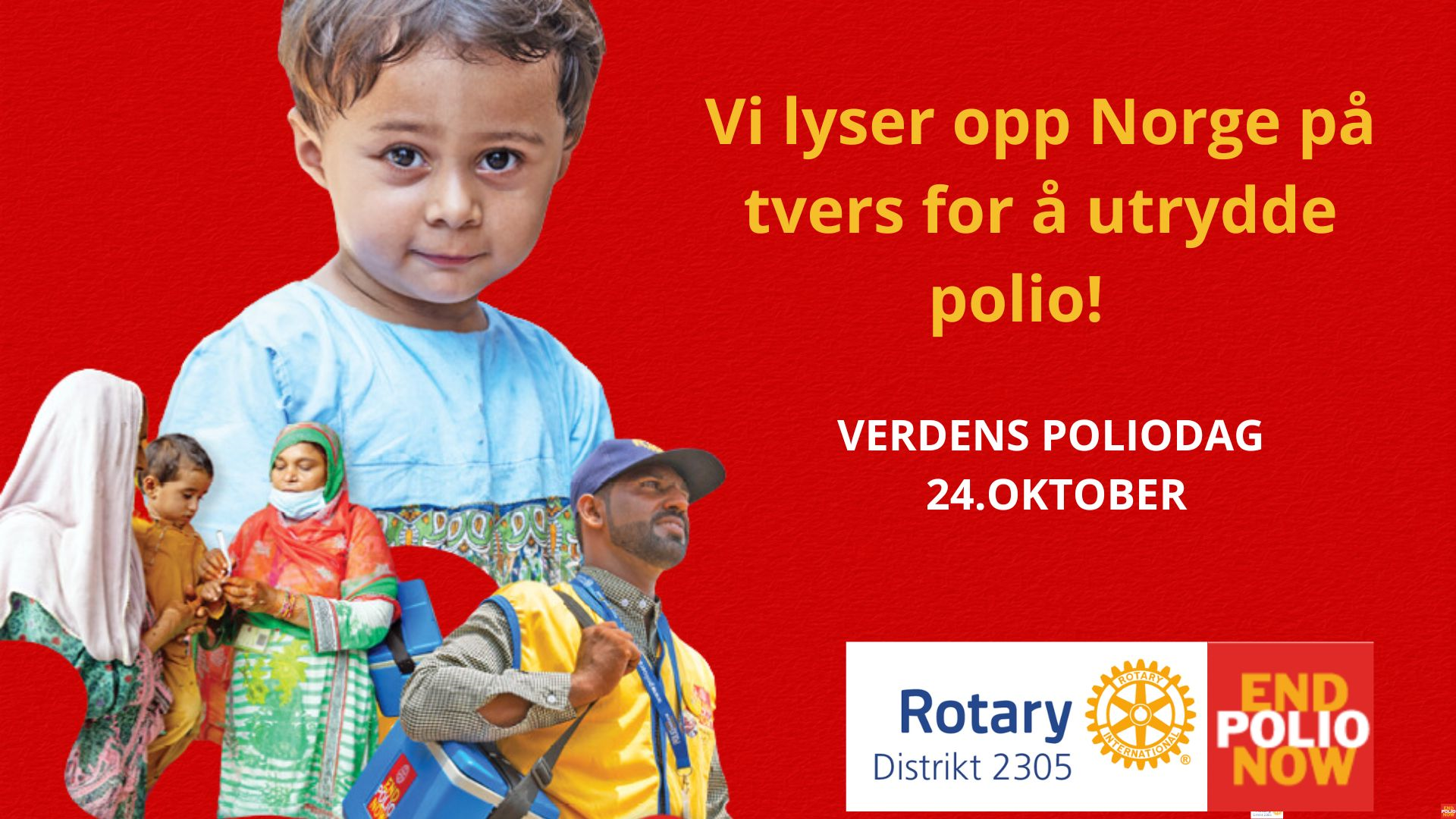 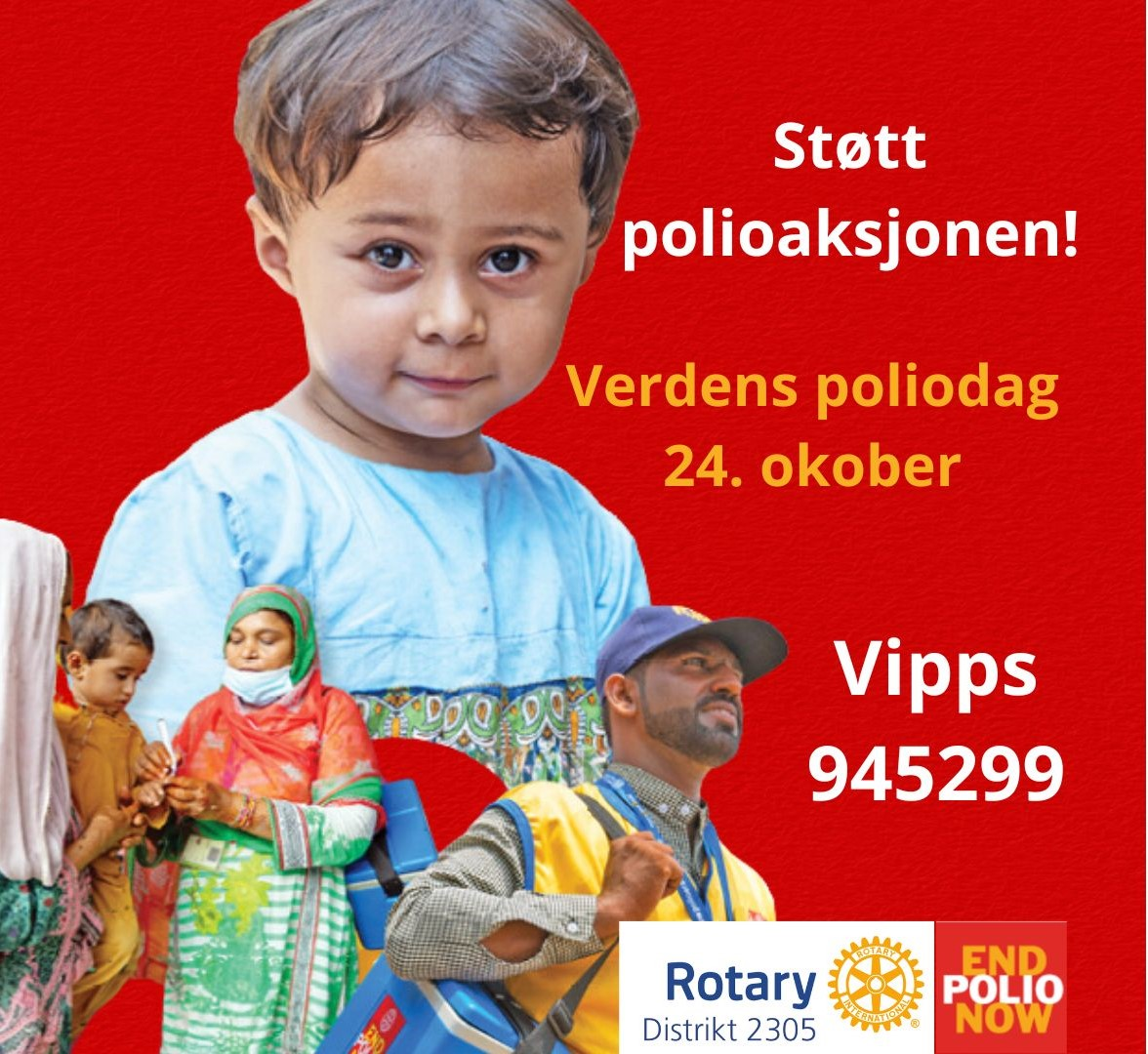 Sør Odal: 

Europas første dokumenterte polio-epedemi i 1868

Lege Andreas Christian Bull dokumenterte sjukdomsforløpet til 14 personar (12 born)

5 personar døde
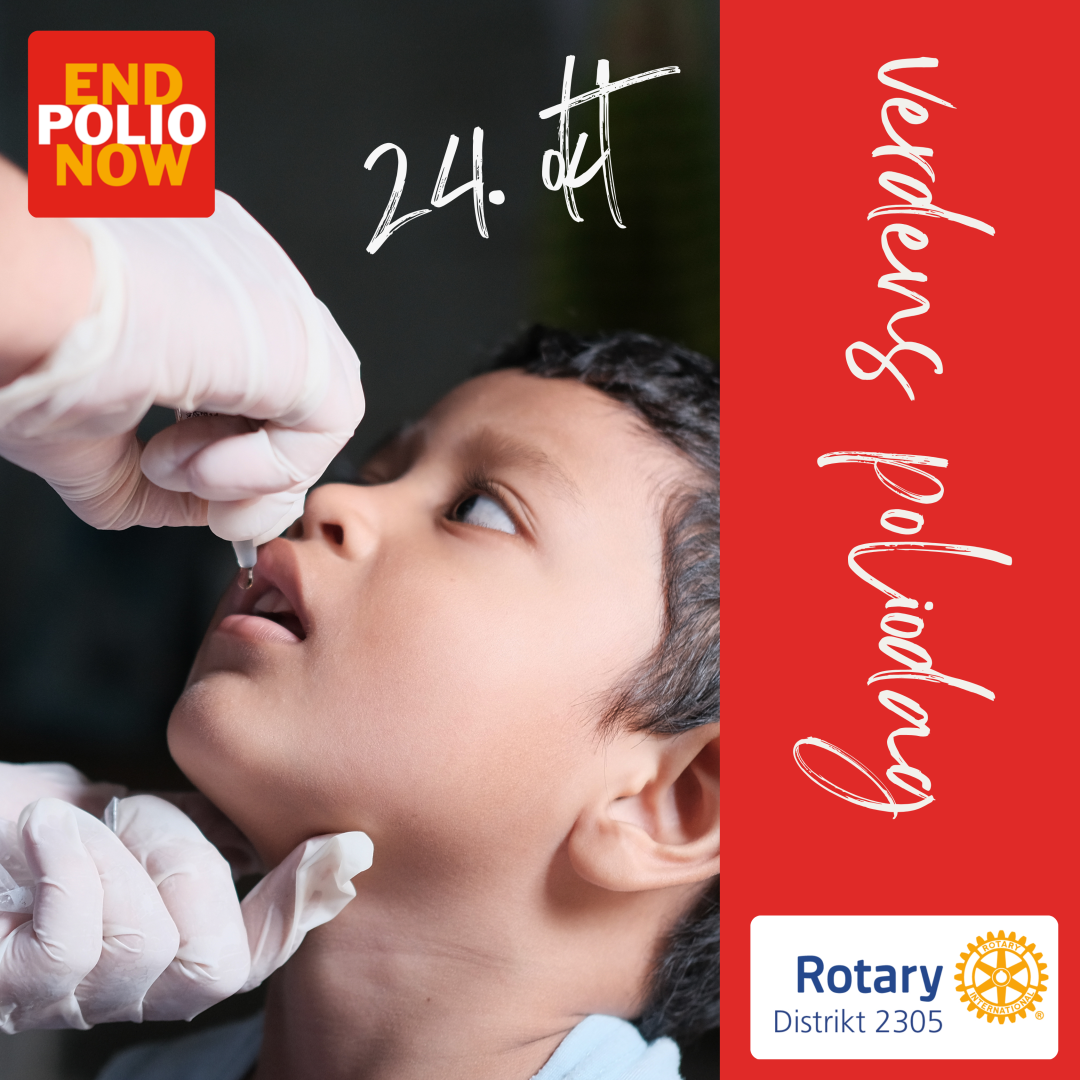 Kvifor er poliodagen på FN-dagen?
Rotary var med på stiftinga av FN
Einaste organisasjon med sete i FN

1985: Rotary  + FN (Verdas Helseorganisasjon (WHO)og UNICEF) starta End Polio Now
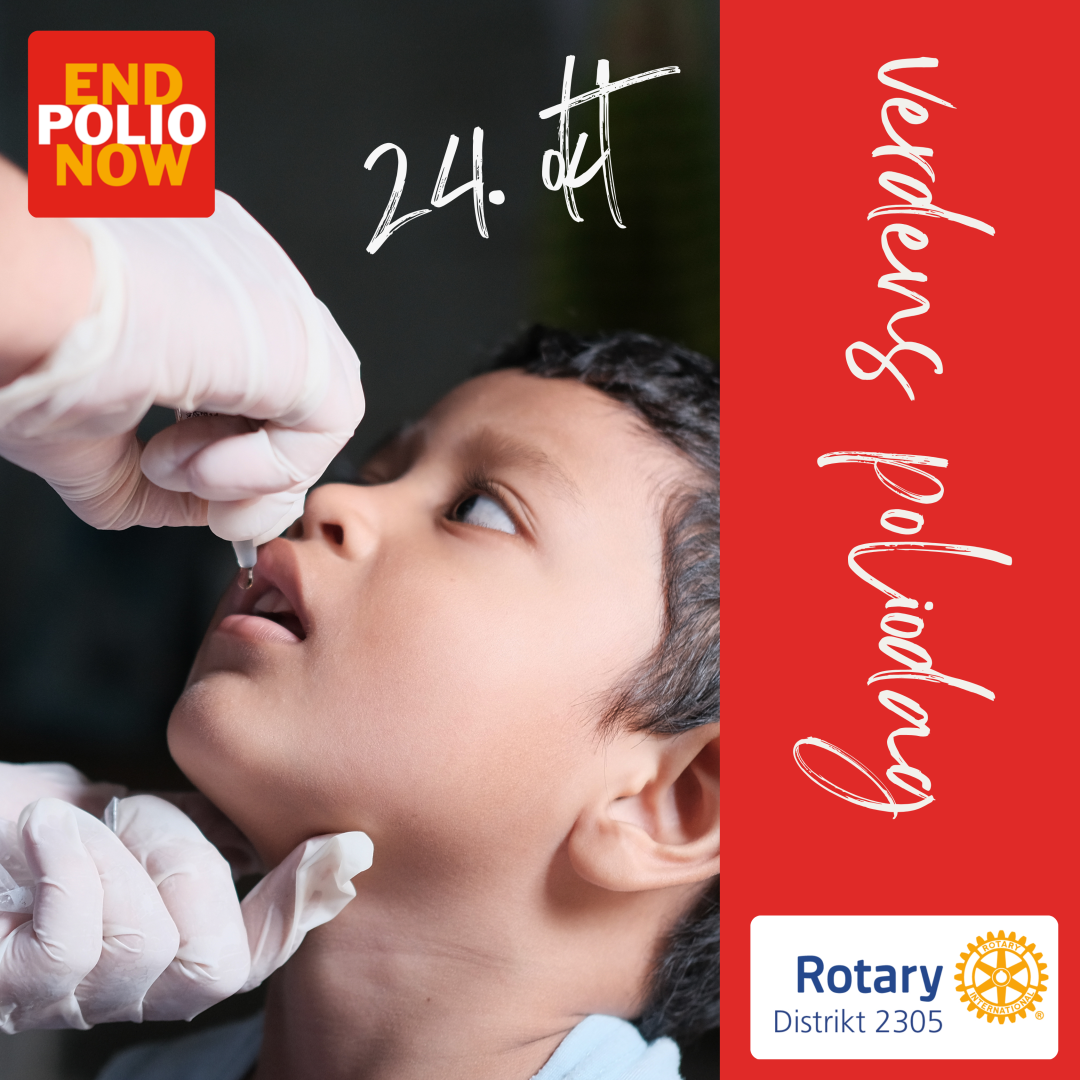 Kva gjer Rotary?
Rotary gjer godt på jord!
End Polio Now er vårt største sak

Vi markerar verdas poliodag på  FN-dagen
Vi lyser opp 40 bygningar i raudt på tverts av landet
Vi samlar inn pengar 
Vi informerer om polio
Kva er polio?
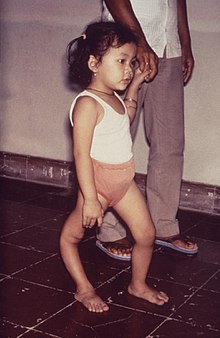 Viral sjukdom 
Smittar gjennom munnen 
Dråpesmitte eller forurensa vatn/ mat
Finnest inga behandling
Vaksine frå 1953
Veldig smittsom (reproduksjonstal (R0) 5-7)
Covid 1,4-3,9
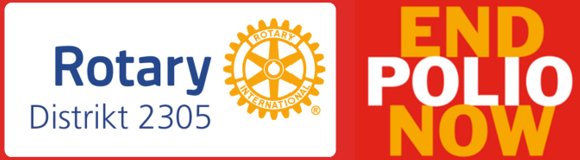 Kva er polio?
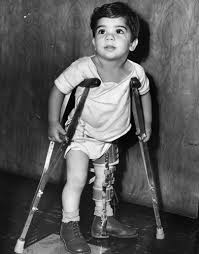 Rammar born under 5 år
1- 3 veker inkubasjonstid 
90% utan symptom
Dei aller fleste utviklar milde influensalignende symptomer,
svært få utvikler symptom på hjernehinnebetennelse
1/200 blir lamme (lemmar, luftvegar)
5-10% av dei som blir lamma døyr
3 typer poliovirus er kjende:  PV1, PV2, PV3
Alle gir symptom 
PV2 utrydda (2015) og PV3 (2019)  (WHO)
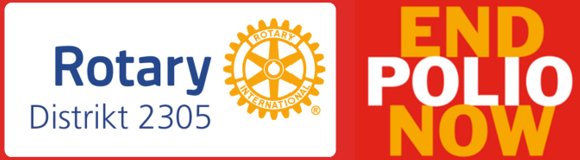 Frå uminnelege tider
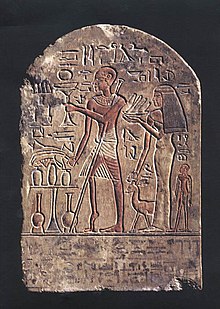 Polio har fulgt menneska i århundre
Før 1900: Fanst truleg i begrensa område (endemisk) 
Utbreidd naturleg immunitet pga. konstant eksponering (dårleg hygiene) 
Frå 1900: med reint vatn og kloakkbehandling: 
 immuniteten avtok og epedemiar oppstod
Risiko for pandemi dersom 20% av befolkinga mottakeleg (uvaksinert) 
1868: Sør-Odal: Norges/verdas første beskrevne polioepedemi, som ramma 14 personar
Store epedemiar i Norge i 1905, 1911, 1936, 1941 og 1951 - 1953
Truleg poliotilfelle frå Egypt 1400 f. Kr.
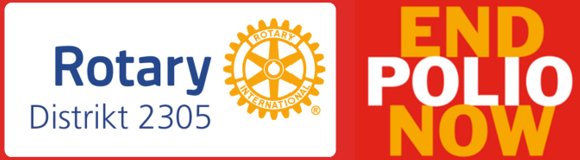 Navnet poliomyelitt
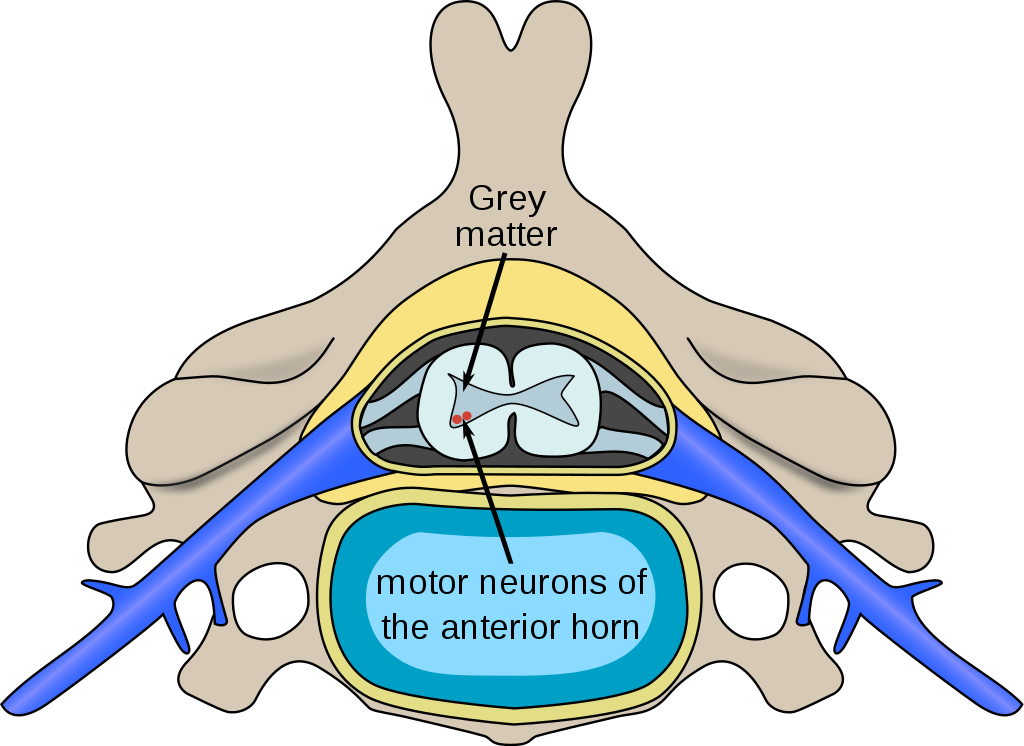 poliós (πολιός) - grått
myelós (µυελός) – marg / ryggmarg
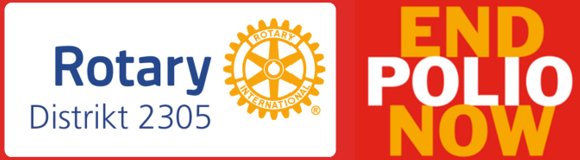 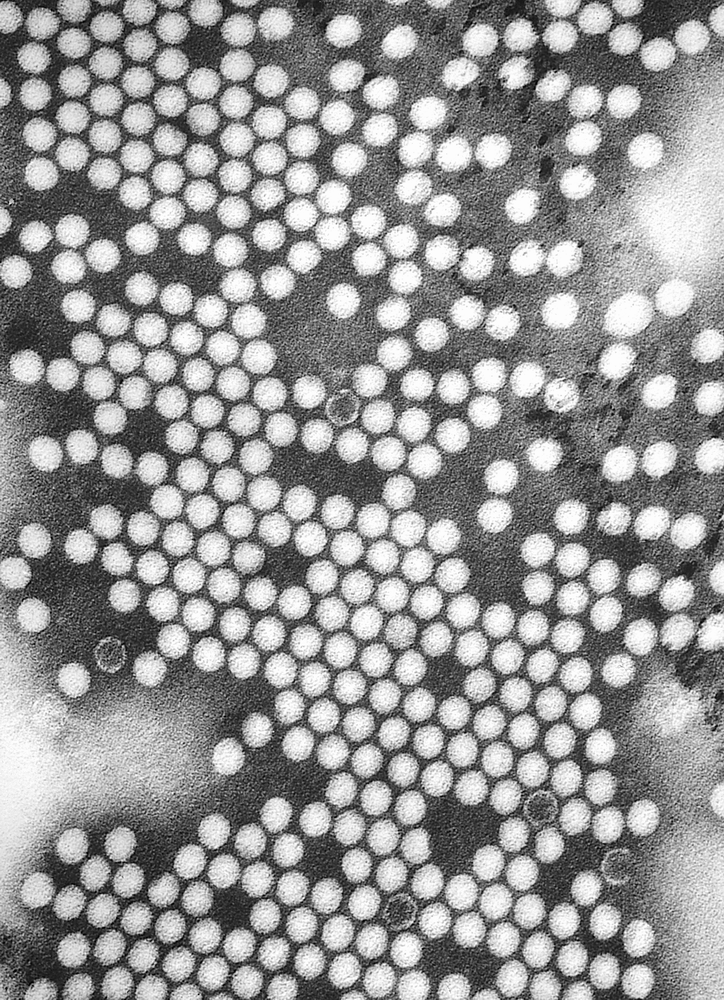 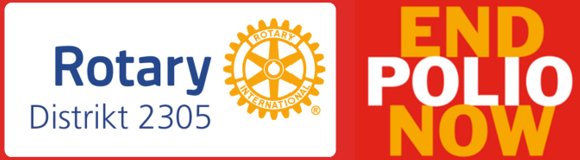 Salk og Sabin
Albert Sabin (1906-1993)
Oppdaga „levande“ vaksine frå svekka virus  (OPV)
Tjekkoslovakia utrydda polio på 1960 talet som første land (med OPV)
IPV gir beskyttelse til enkeltpersoner, men OPV stoppar infeksjon med resistens i tarmen, derfor designa for utrydding av polio
Jonas Salk (1914-1995)
Oppdaga „død“ poliovaksine i (IPV) i 1953
99% beskyttande antistoff etter 3 doser
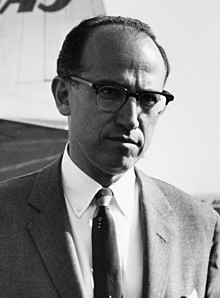 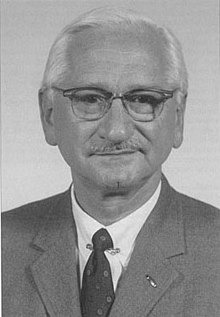 Begge fekk Laskerprisen men ingen fekk Nobelprisen
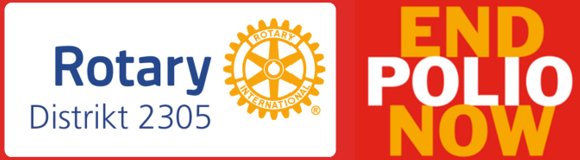 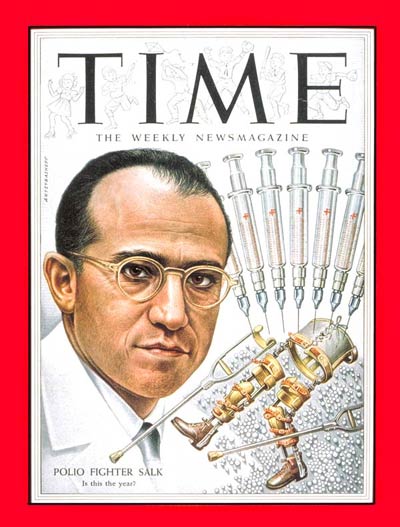 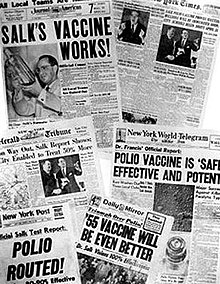 29. Mars 1954
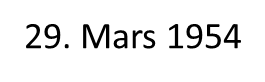 Utrydding av polio
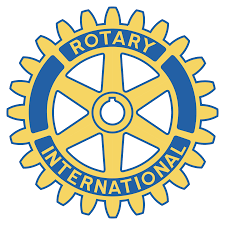 Rotary starta ein langsiktig innsats i 1979
sponset vaksinering av 6 millioner born på Filippinene
Eit av mange humanitære Rotaryprosjekt 
1988: WHO erklærte at målet er utrydding av polio. 
Dei siste 20 åra har poliotilfella blitt redusert med 99%
Utrydding av polio
Amerika
1994
Fermin Tenorio i Perú var siste tilfellet av polio i Amerika (1991)
Vestlege stillehavet (Kina, Australia)
2000
Europa
2002
Melik Minas, ung gut frå Tyrkia siste tilfelle i 1998. 
Søraustasia 2014
Afrika
2020
En fatwa  i Nigeria: vaksiner gjer born infertile
 Tilfelle i Malawi og Mosambik  2022 (frå Pakistan)
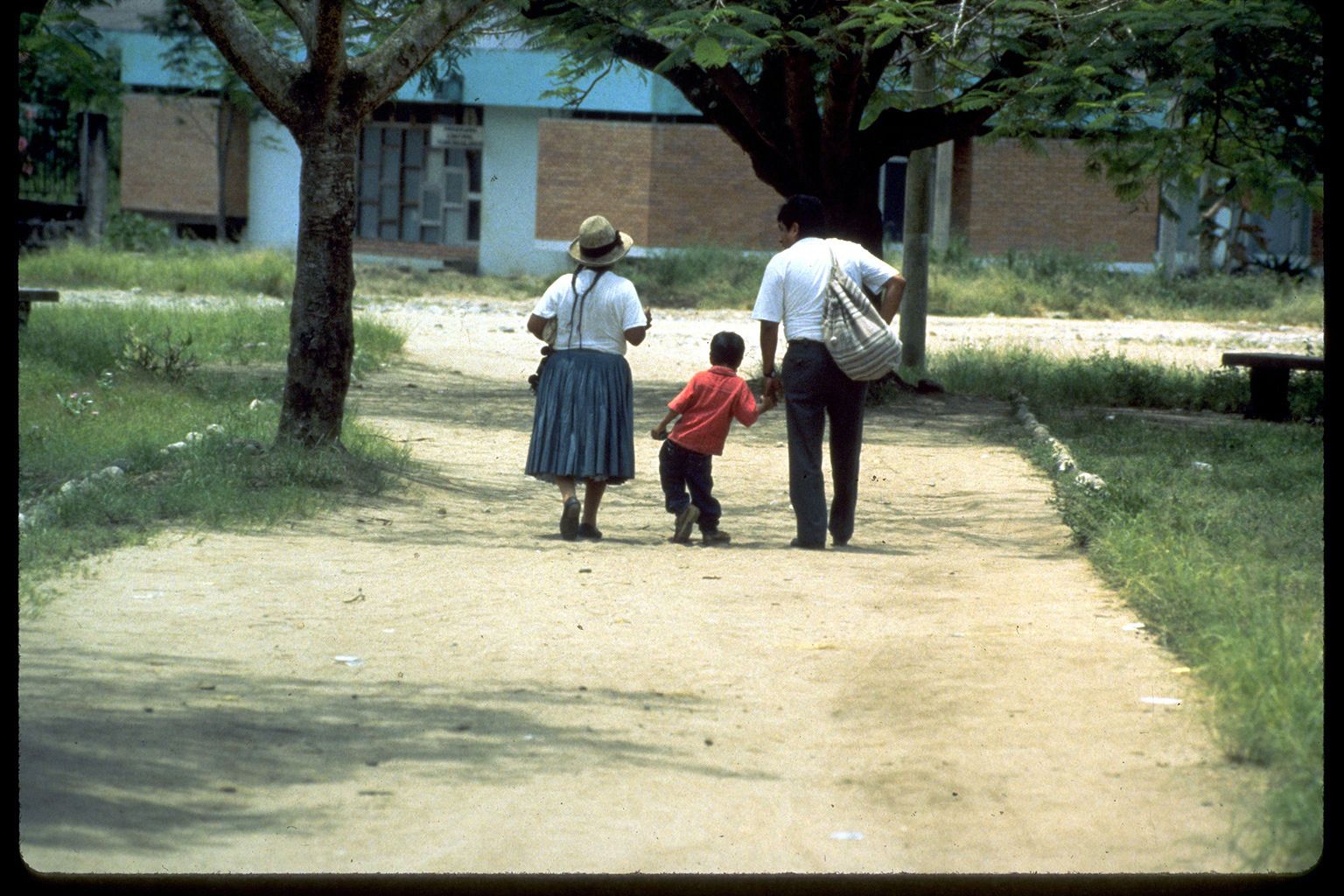 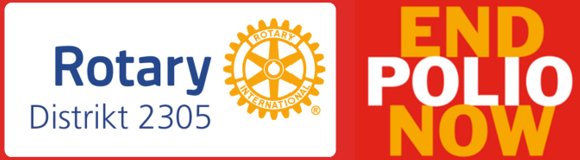 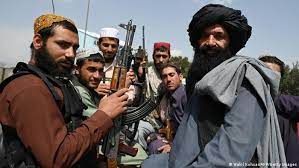 Naturleg (vill) polio no
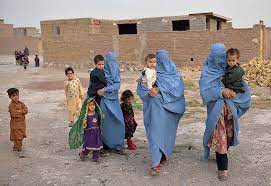 Kun i Pakistan og Afganistan
PV1
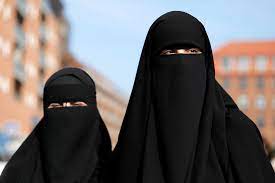 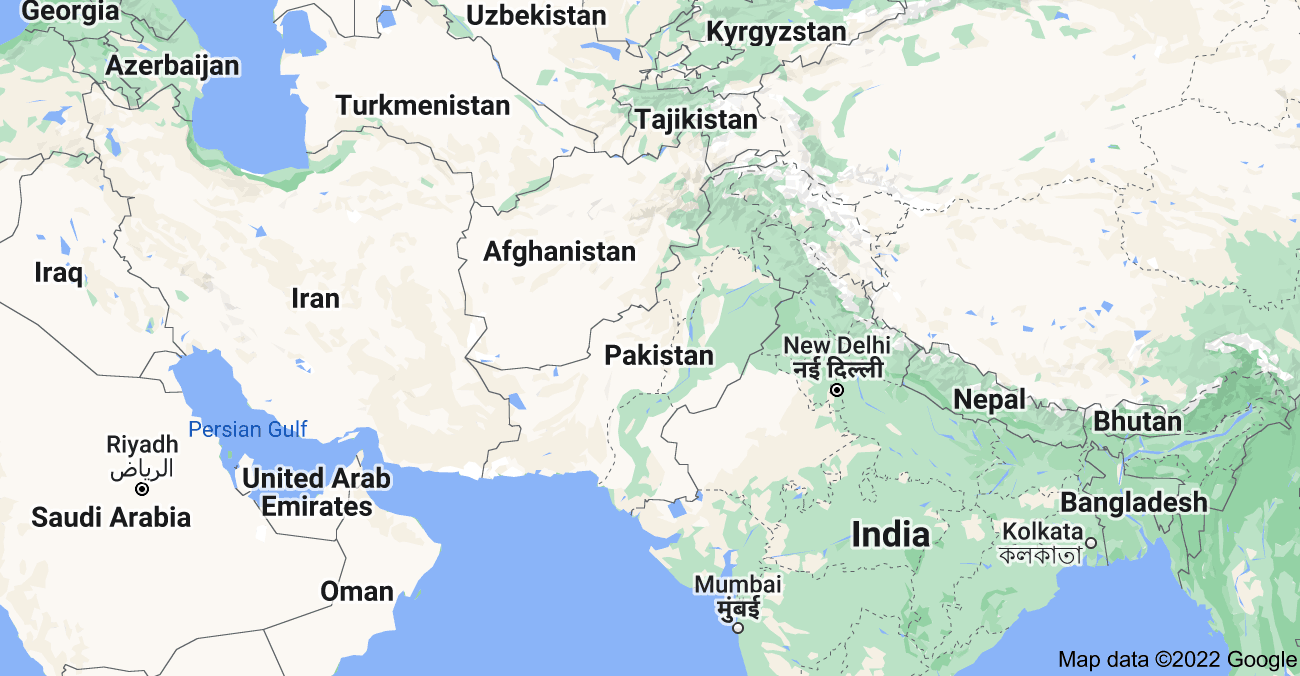 UtfordringEi mutert stamme av levande vaksine (VDPV2)
Mutasjon i PV2 stamma til  OPV-vaksinen aukar motakeligheit for spreiing
Spesielt farleg i område med dårleg vaksinedekning = fattige land
Forårsakar klinisk paralytisk poliomyelitt
WHO anbefalte i 2026 å bytte til inaktivert vaksine (IPV) + ny monovalent type 2 vaksine er produsert
Distribusjonen fortsetter
COVID 19 forsinka responsen
VDPV er svært sjeldan enno
Frå 2000
>10 milliardar OPV doser gitt 
> 3 milliardar born
Omtrent 1800-2000 tilfelle av VDPV2 oppdaga
72 tilfelle 2024, flest í Nigeria
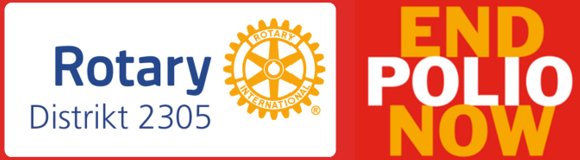 Nylege døme på polio i vesten
New York juni 2022
Uvaksinert ung mann
Lamming av nerveceller (ganglium) eit typisk symptom 
Skuldast VDPV2
Oppdaga mykje virus i kloakk
London
VDPV2 vart funne i kloakk mange stadar
Ingen lammingar
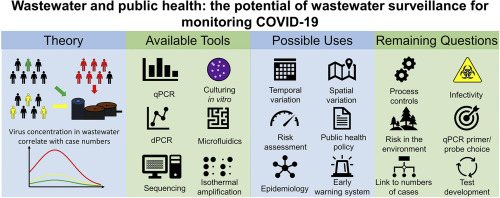 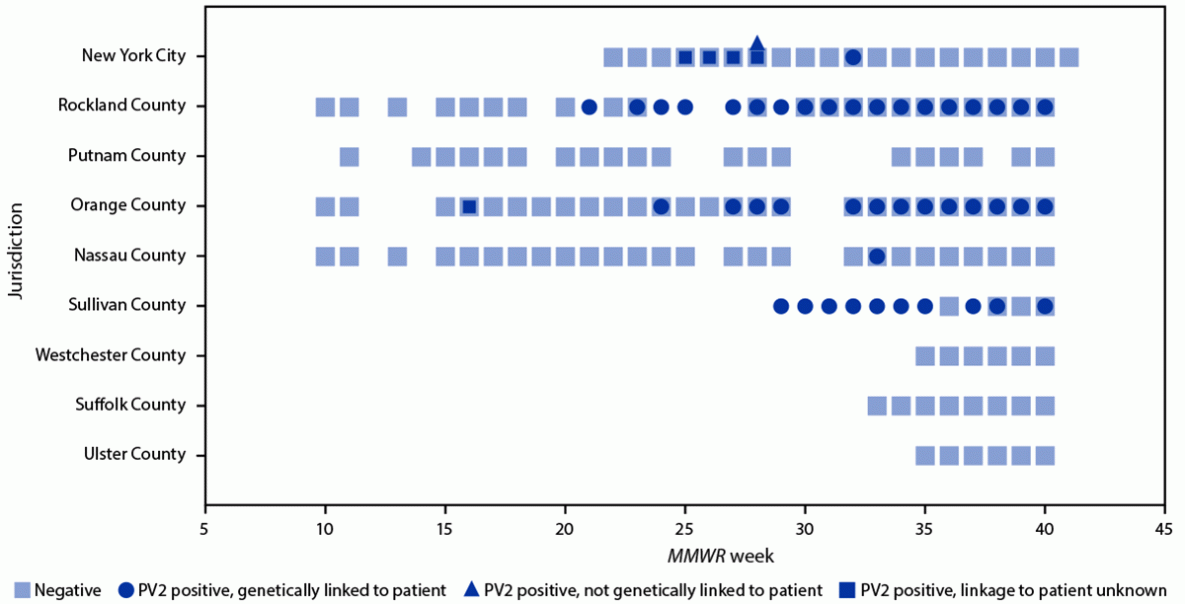 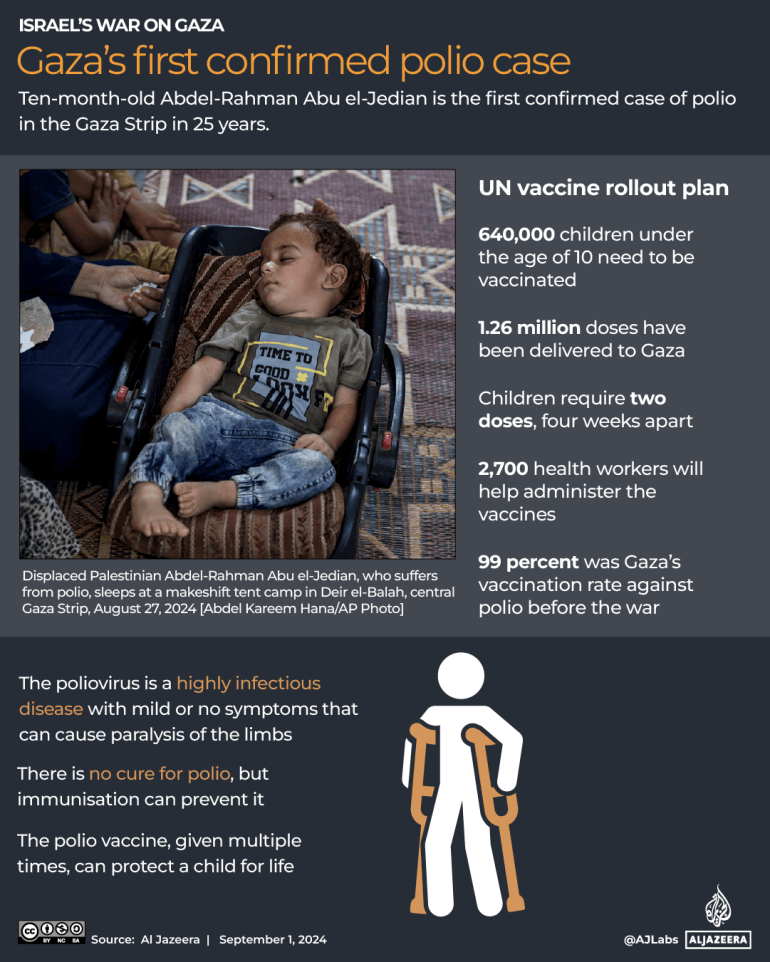 3 andre  mistenkelege tilfelle
Første dose gitt på 12 dagar.  Andre dose starta 14. oktober
VDPV2
Kvar finst det polio i 2025?
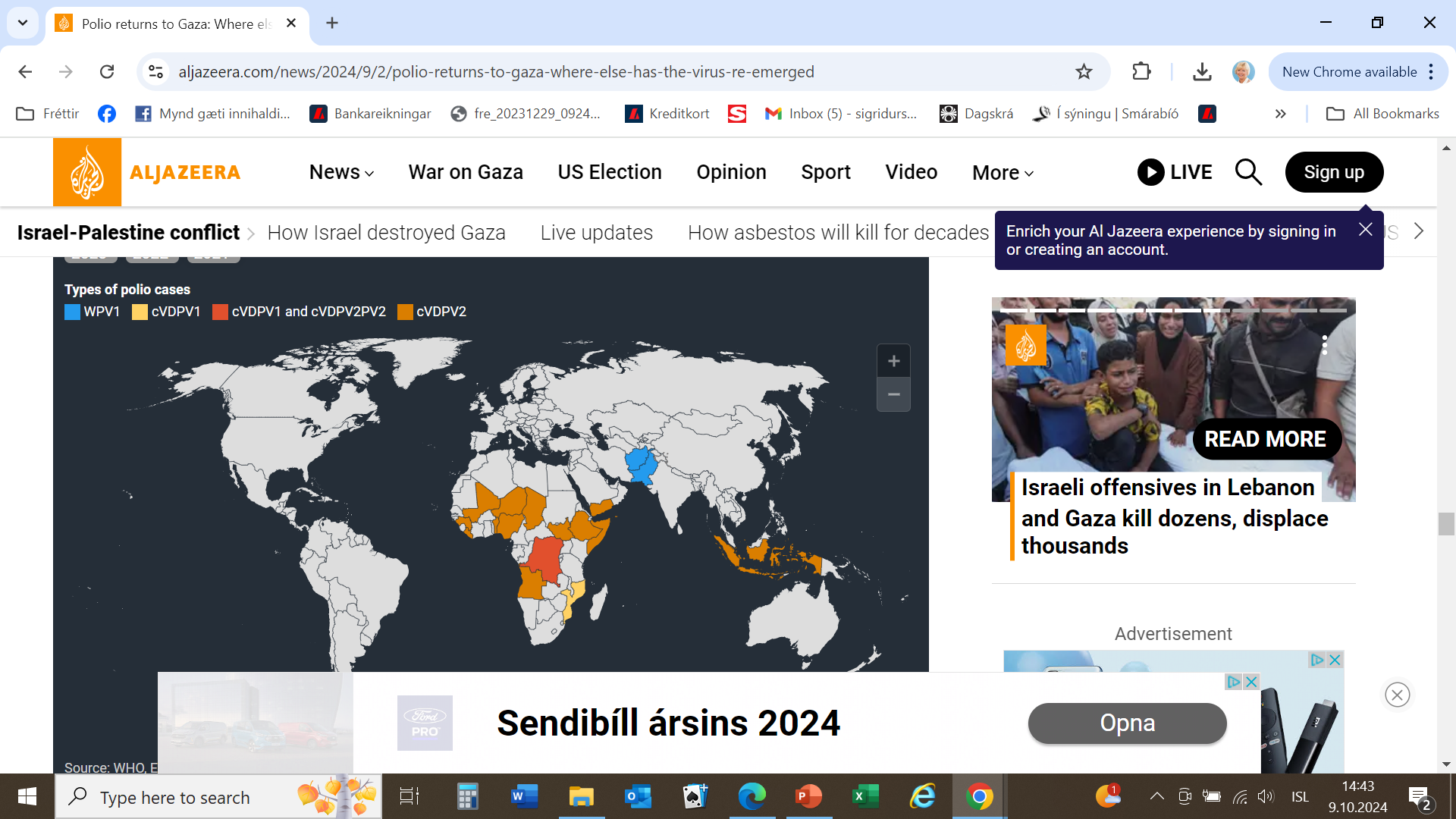 Kva forsinkar utrydding av polio?
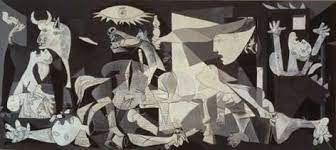 Andre sjukdommar blir prioriterte
COVID-19, kolera, mieslingar, gul feber
Dårleg vaksinedekning av polio spesielt i Afrika
Dårlig infrastruktur
For lite pengar
Krig 
Religionsutøving 
- fatwa
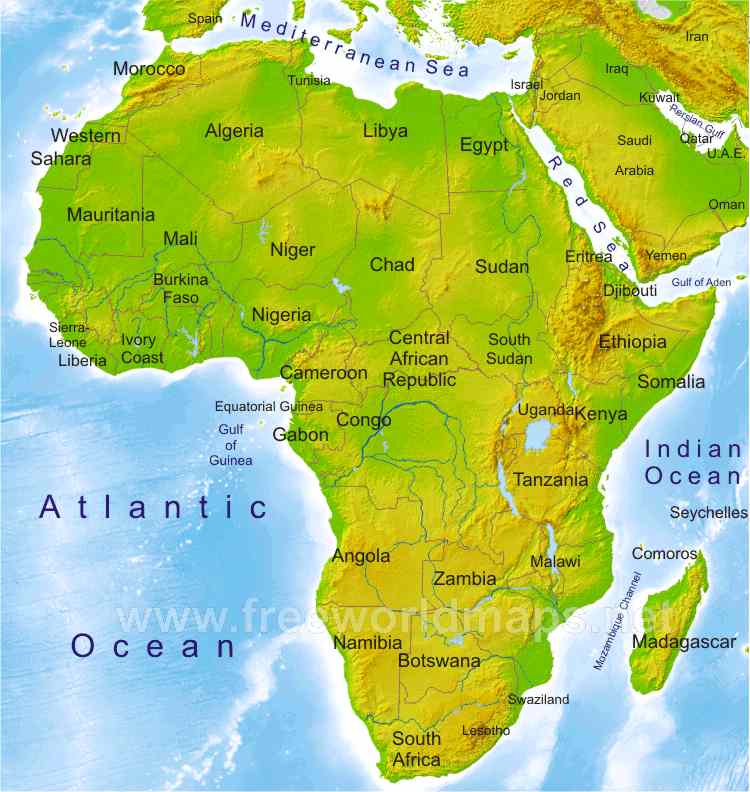 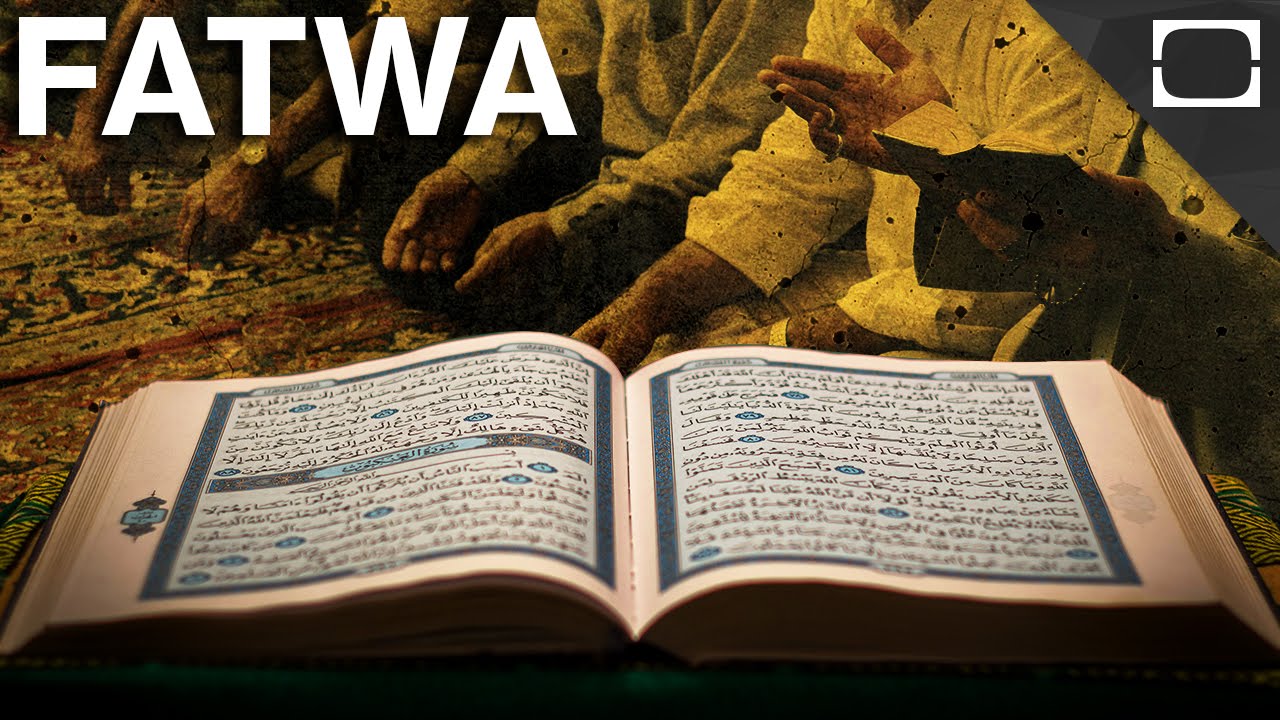 Til slutt
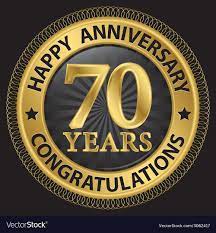 Poliovaksina fyller 70 år!
Ingen teikn til at den er utdatert
Eit unikt døme på vaksineffektivitet
Rotary sin innsats er stor
Polio er ikkje utrydda 
VDPV viser tydeleg kor vanskeleg samspelet mellom menneske og natur 
Viktig å vaksinere!
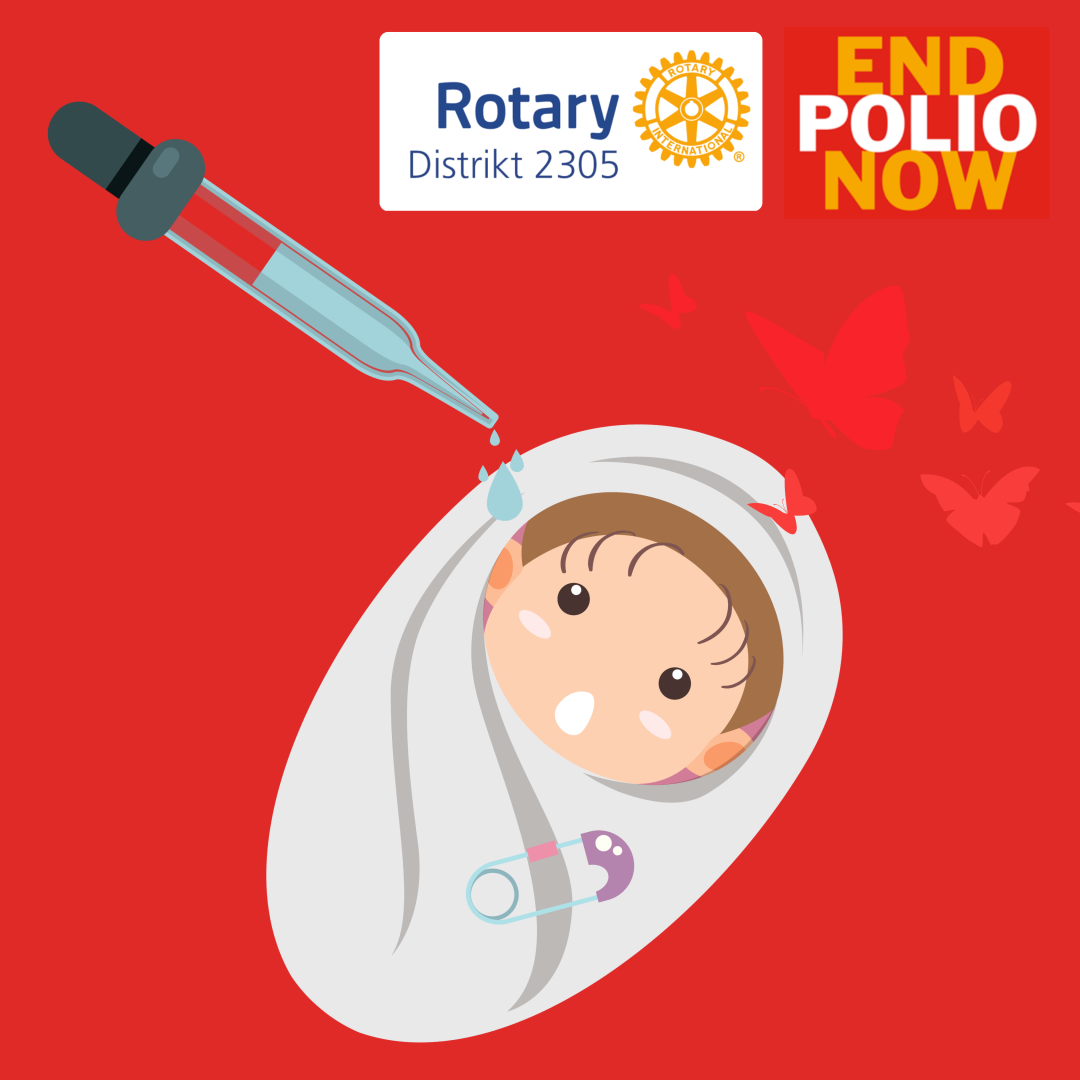 Kva gjer Rotary?
3 milliardar born vaksinert
1,5 millionar born er redda
20 millionar born har unngått lamming
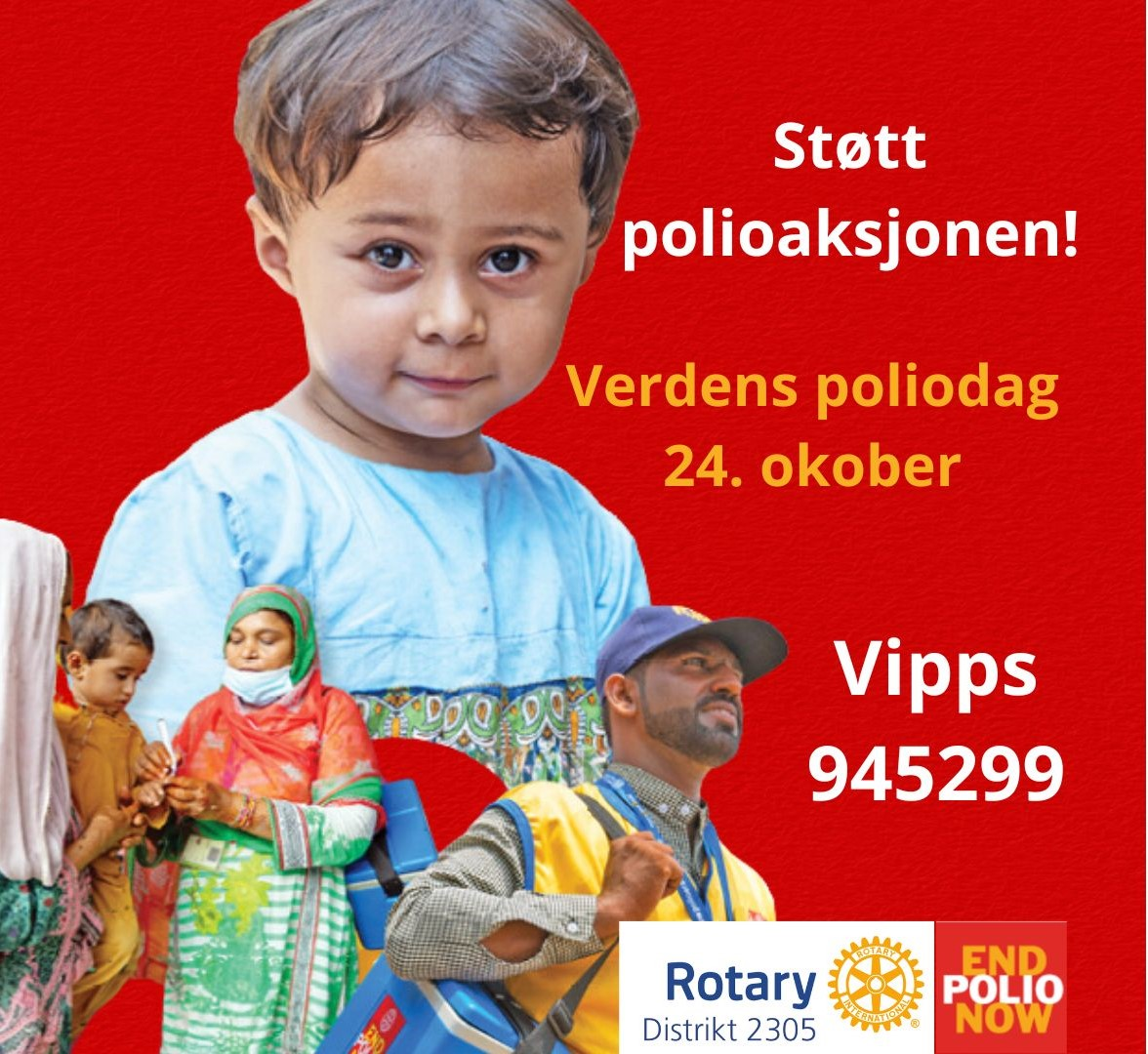 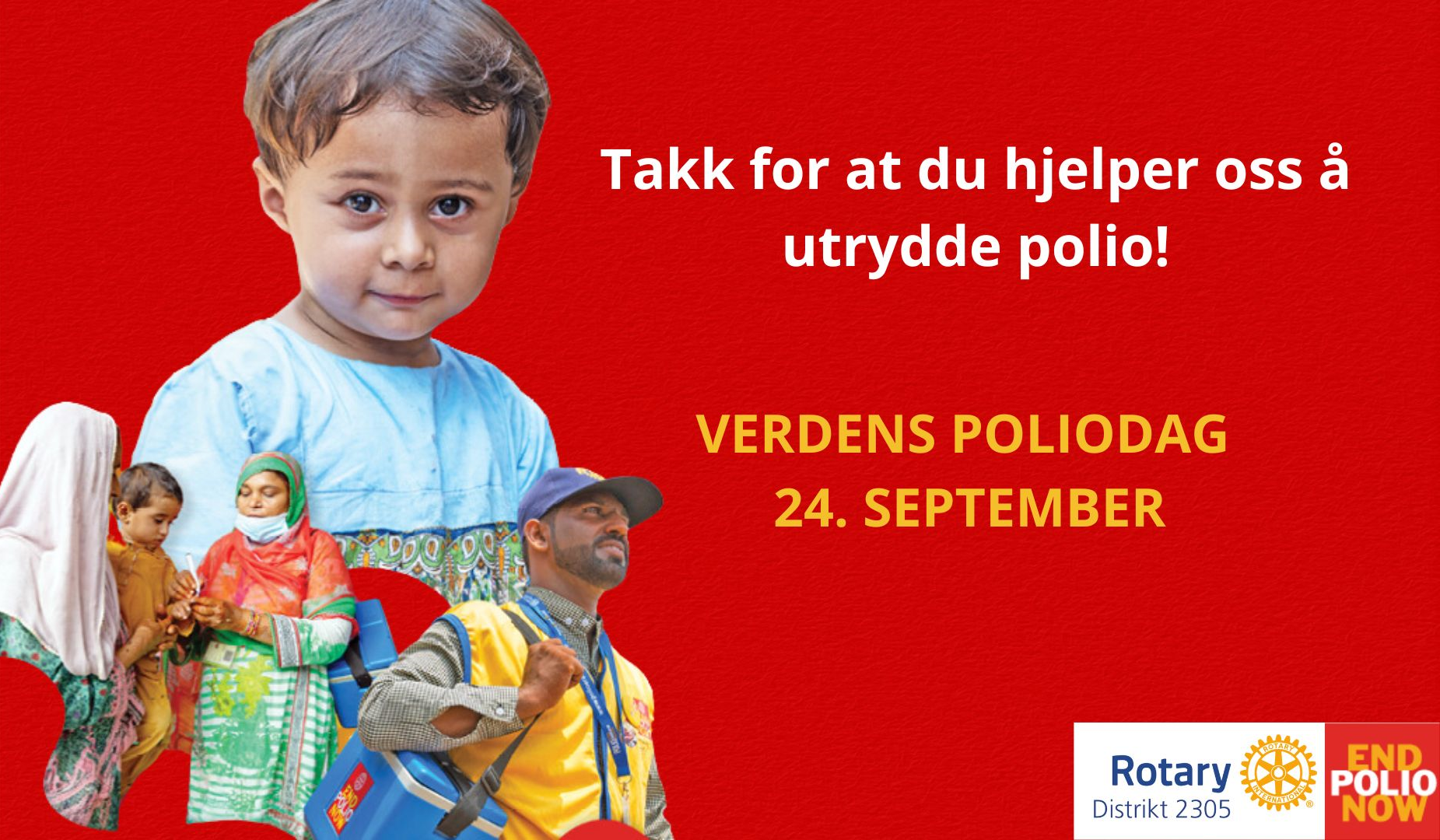